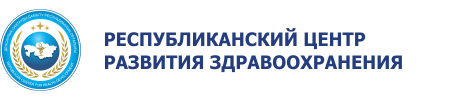 Индивидуальный план развития руководителей и заместителей организаций здравоохранения РК
Астана 2018
Международный опыт
Международная федерация госпиталей (IHF) является международной некоммерческой неправительственной организацией.  Членами организации являются больницы и организации здравоохранения. IHF предоставляет платформу для обмена знаниями и стратегическим опытом, а также возможности для международного сотрудничества в сфере развития здравоохранения с различными участниками сектора здравоохранения.

Основанная в 1929 году после первого Международного конгресса больниц в Атлантик-Сити, США в качестве Международной ассоциации госпиталей, она была переименована после Второй мировой войны в 1947 году. Штаб-квартира находится в Женеве. Роль данной организации заключается в оказании помощи больницам в повышении уровня услуг во всем мире, которые они оказывают населению с целью улучшения здоровья общества.

 IHF разработала платформу для определения уровня компетенций, которая будет представлена на русском языке (в разработке совместно с РЦРЗ). На основе данной платформы, разрабатывается новый индивидуальный план компетенций менеджера здравоохранения РК.
Разработка компетенций менеджеров в Казахстане
На основании анализа международного опыта, нормативных правовых актов, регламентирующих квалификационные требования медицинских работников РК, предложений от медицинских ВУЗов РК по формированию перечня компетенций менеджеров здравоохранения -  был разработан перечень компетенций менеджеров здравоохранения РК (для руководителей и заместителей). 
   Для повышения профессионального уровня менеджеров в здравоохранении и лидерства (на базе перечня компетенций) был разработан РЦРЗ 3-х летний план развития компетенций, основанный на самооценке (самоанализе) руководителей и заместителей организаций здравоохранения РК.
«Согласовано»																          «Утверждено»
Служба  управления персоналом                        		                                                                                Руководитель управления здравоохранения
управления здравоохранения
______________________________ области                                                                                                    ______________________________ области
______________________(Ф.И.О., подпись)                                                                                                    ______________________(Ф.И.О., подпись)
от «____» ___________20__года                                                                                                                                           от «____» ___________20__года
 
 
 
 
 
 
Индивидуальный план 
 непрерывного профессионального развития менеджера здравоохранения 
 
 
 
Наименование организации здравоохранения:
 
Ф.И.О. менеджера здравоохранения:  
Должность: 
 
Дата заполнения: 
 
Период планирования (3 года):
Форма ИПР (РЦРЗ)
При самооценке менеджером каждая компетенция** определяется по шкале в четыре уровня:  
1-ниже среднего (действия не соответствуют компетенции, требуют существенной коррекции и/или компенсации действиями коллег/подчиненных);
2-средний (значительное количество проявлений компетенции соответствуют требуемому поведению, однако есть резервы для развития);
3-выше среднего (проявляется достаточно эффективный для выполнения работы уровень развития компетенции);
4-высокий (демонстрируется образец поведения по компетенции, можно ориентироваться для того, чтобы понять, как необходимо действовать).
 
Уровни на осях диаграммы обозначаются вручную либо в excel (лепестковая диаграмма). 
Компетенции, по которым уровень оценки составил 2 и ниже, требует развития и прохождения обучения, которое необходимо запланировать,  указав сроки и объем в часах в таблице на следующей странице. 
* - в первый раз заполняется первая диаграмма, далее в динамике самооценка производится на 2-й и 3-й годы;
** - наименования компетенций указаны на следующей странице в соответствие с порядковым номером
Перечень компетенций менеджеров здравоохранения РК
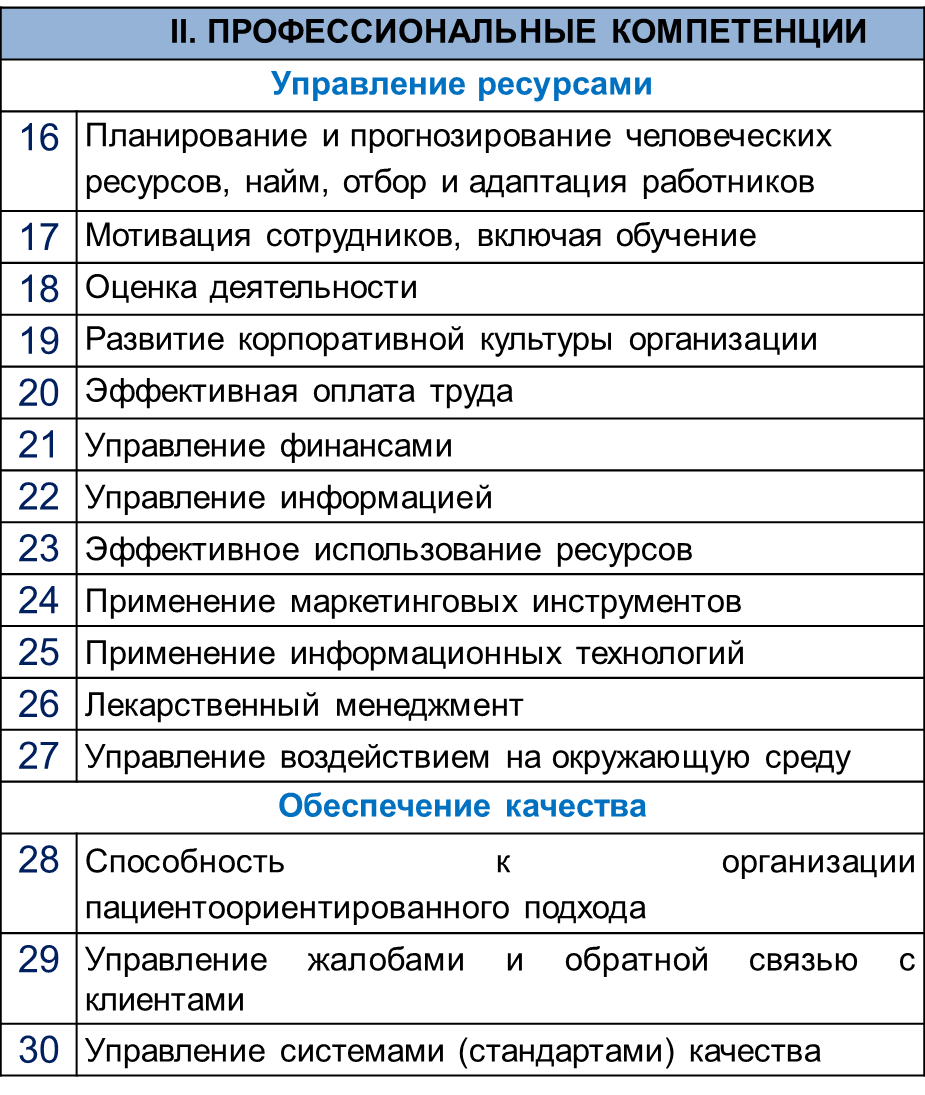 Данные основаны на результатах индивидуального плана НПР руководителей ОЗ:419 человек (53,8%)
Данные основаны на результатах индивидуального плана НПР заместителей ОЗ:692 человек (41%)
Самые востребованные компетенции (из предложенных 30 компетенций):
Одним из самых важных и требуемых компетенций менеджеров здравоохранения:
- управление временем и приоритетами (тайм-менеджмент), по мнению 322 менеджеров (6,1% от общего количества ответивших);
- стратегическое управление, по мнению 291 менеджера (5,5% от общего количества ответивших);
- применение принципов корпоративного управления, по мнению 286 менеджеров (5,4% от общего количества ответивших);
- управление рисками, по мнению 279 менеджеров (5,3% от общего количества ответивших);
- измерение деятельности (SMART-цели (индикаторы), по мнению 257 менеджеров (5,3% от общего количества ответивших).
5 приоритетных компетенций для развития на 2019
На основе международного опыта и мнения руководителей организаций здравоохранения были отобраны 5 важных и требуемых компетенций менеджеров здравоохранения, которые требуют концентрации и внимания:

Объяснять и сообщать миссию, цели и  приоритеты внутренним и внешним субъектам;
Ведение разработки ключевых документов планирования, включая стратегические планы, планы услуг и бизнес-кейсы для новых услуг;
эффективное управление ведомственными процессами в области человеческих ресурсов, включая планирование; аттестация; стимулы; набор персонала; выбор и удержание; обучение и образование; мотивация, коучинг и наставничество; показатели эффективности;
управление временем и приоритетами (тайм-менеджмент);
управление изменениями (внутренними и внешними).